ОАО АГРОФИРМАПтицефабрика «СЕЙМОВСКАЯ»
ГОРОД  ВОЛОДАРСК
НИЖЕГОРОДСКАЯ ОБЛАСТЬ
Технологический  цикл
Агрохолдинг.
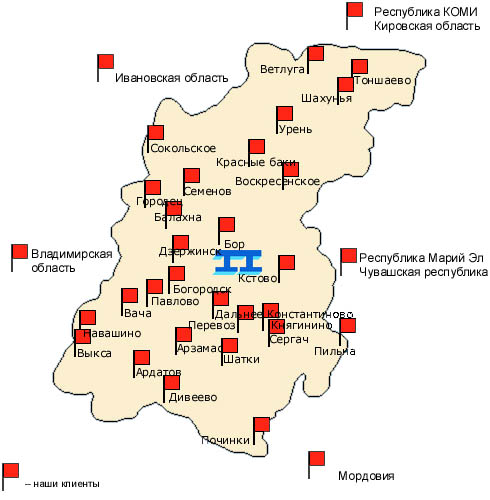 Оборудование.
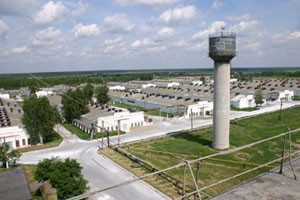 Комбикормовый цех.
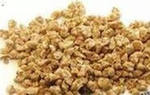 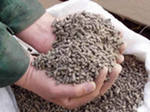 Президент ОАО "Агрофирма "Птицефабрика Сеймовская« Леонид Седов
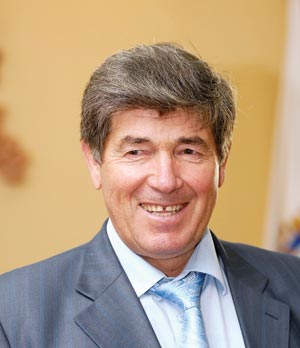 Генеральный директор агрофирмы Артур Михайлович Холдоенко
Молодняковый цех
Цех содержания несушек
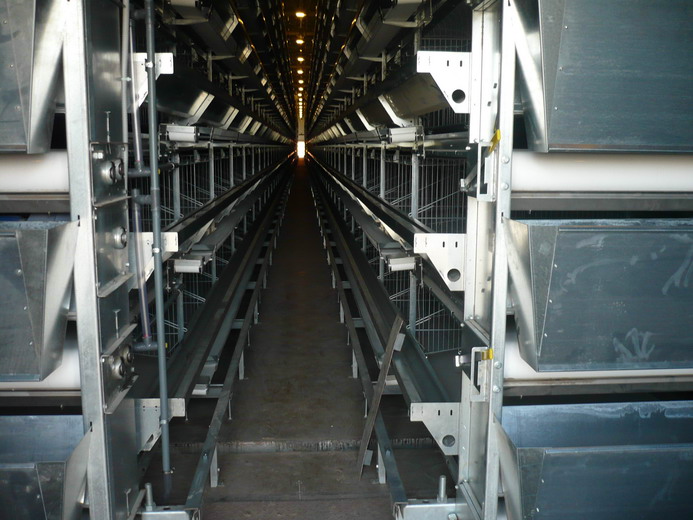 Яйцесортировальный цех
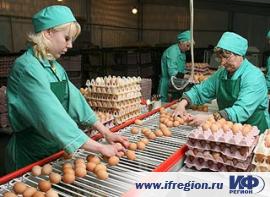 Яйцесушильный цех
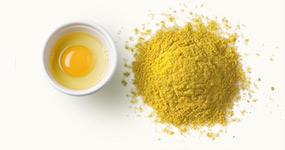 Убойный цех
Колбасный цех
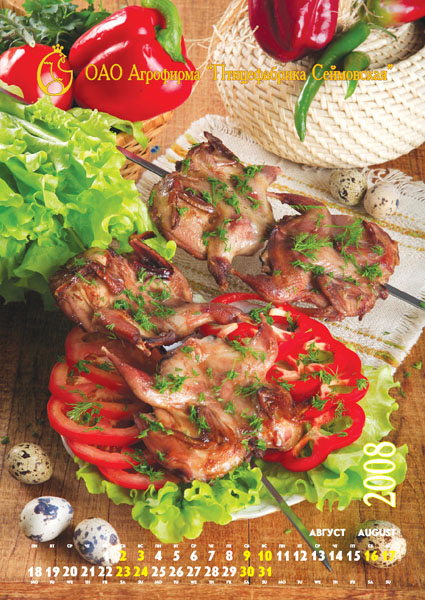 Консервный цех
Молочный цех – ферма.